Моя малая Родина
Село Падун
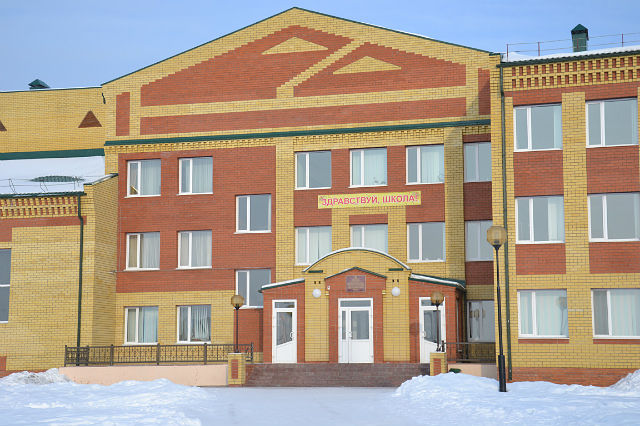 Новая школа построена в 2006 году
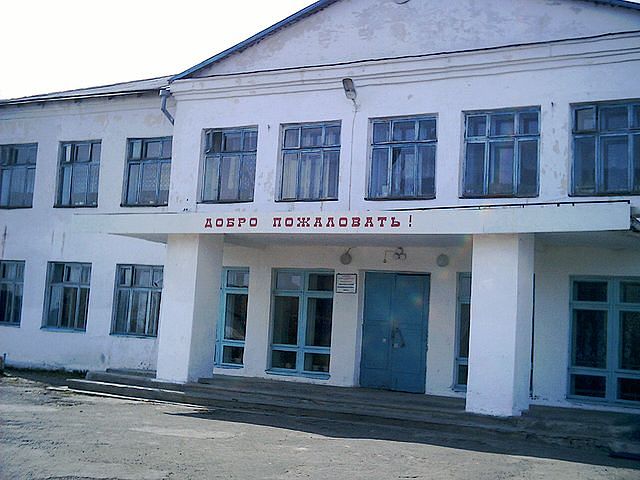 Старая школа выпустила несколько поколений учеников  с 1965 по 2005 годы
Обелиск односельчанам, погибшим в годы Великой Отечественной войны
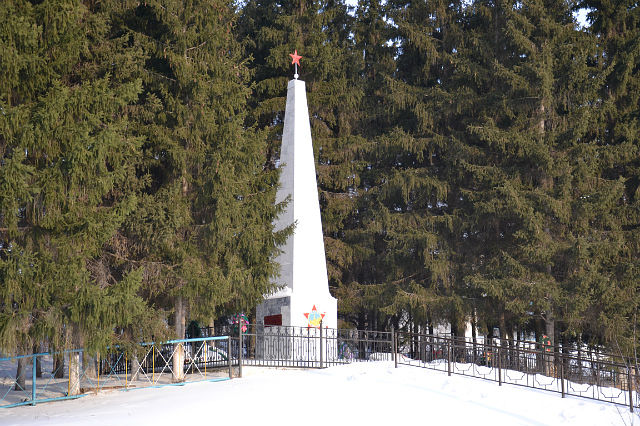 Падунский  Дом культуры
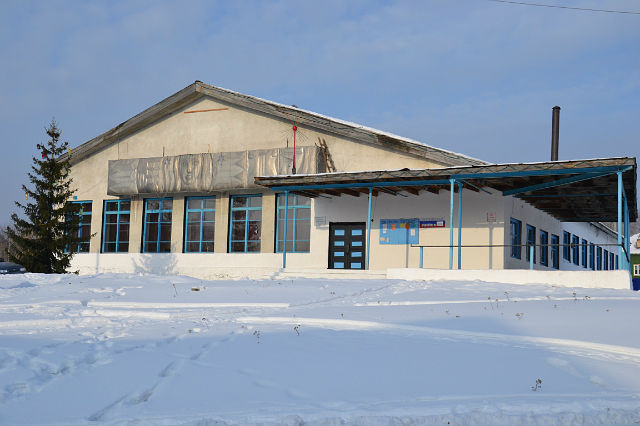 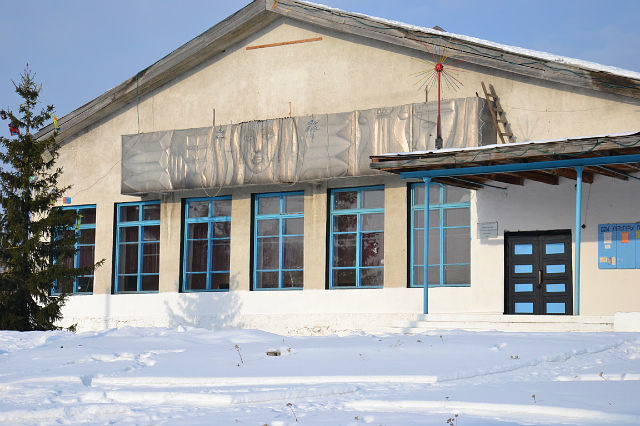 Магазин «Шахиня»
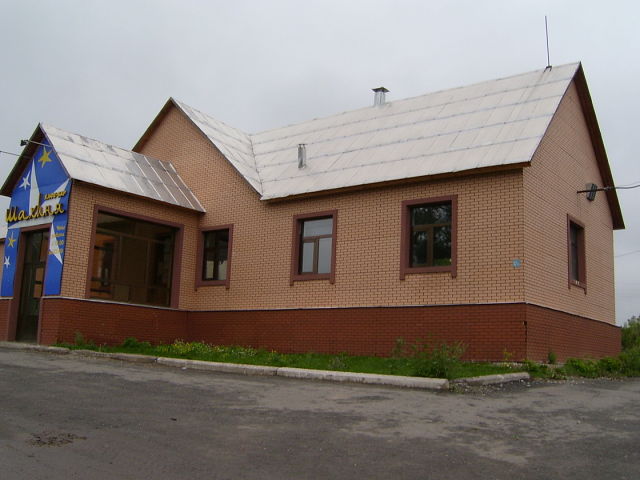 Одна из главных достопримечательностей села – Падунский спиртзавод  (работал с 1740 по 2000 годы)
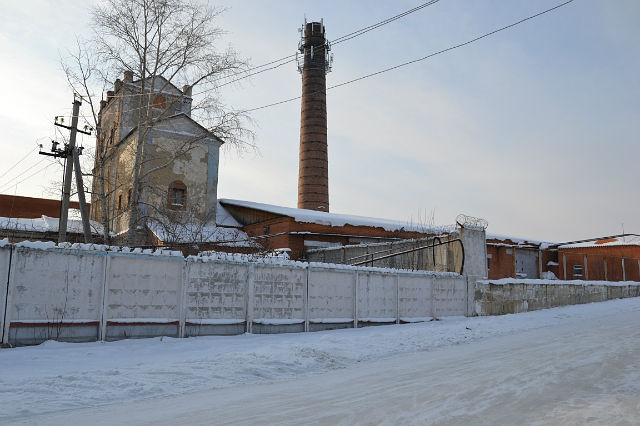 Проходная спиртзавода
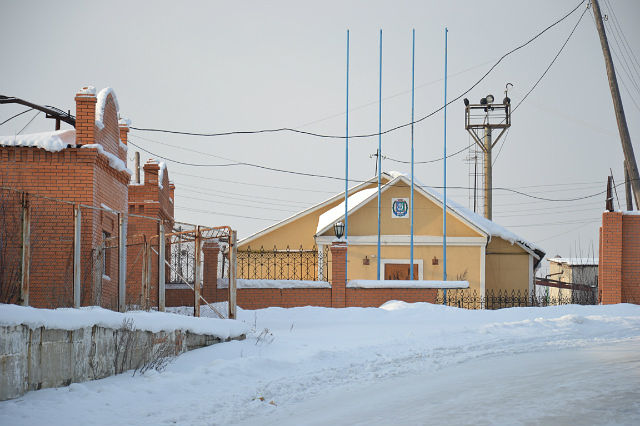 Улица Школьная
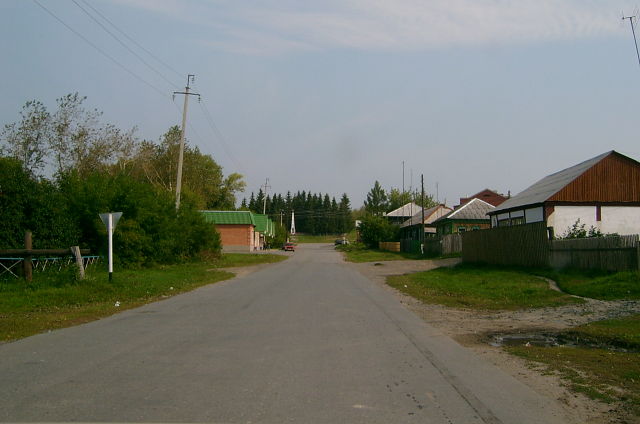 Улица Революционная
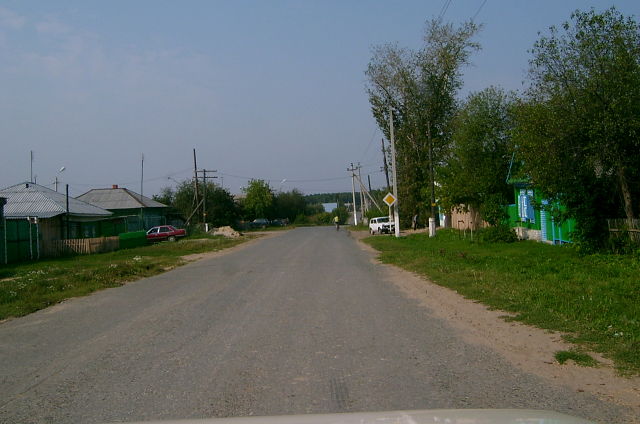 Природа, которая нас окружает
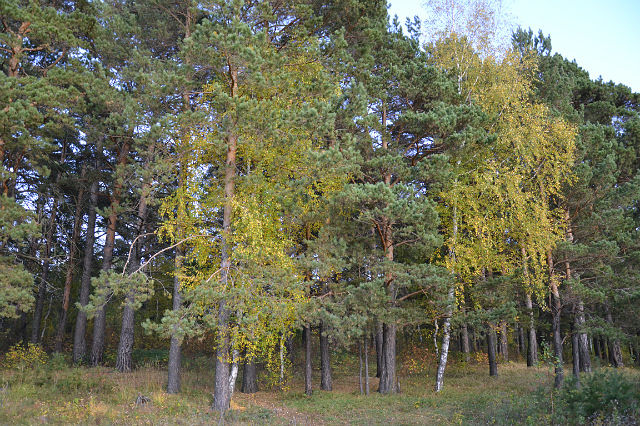 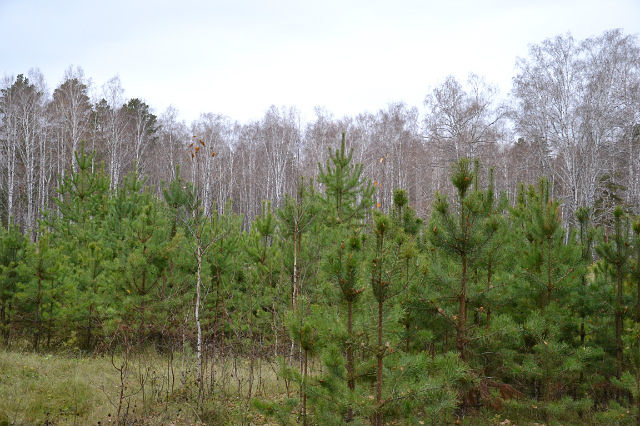 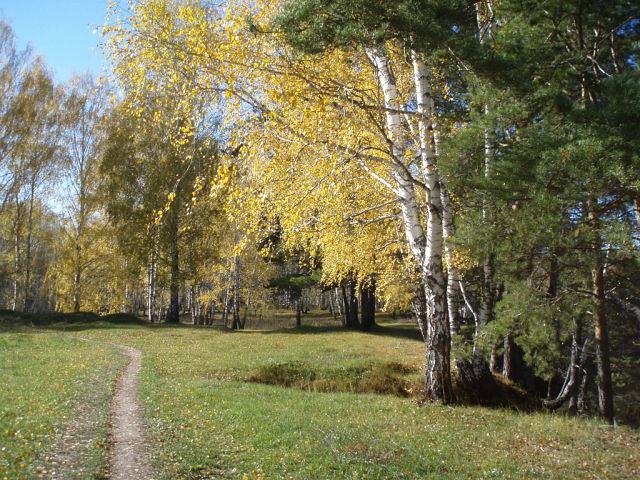 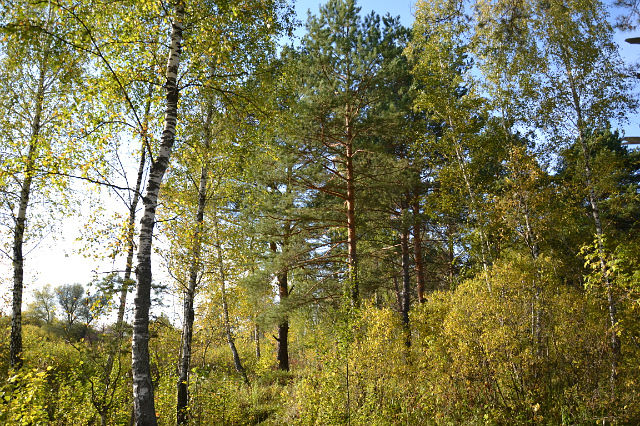 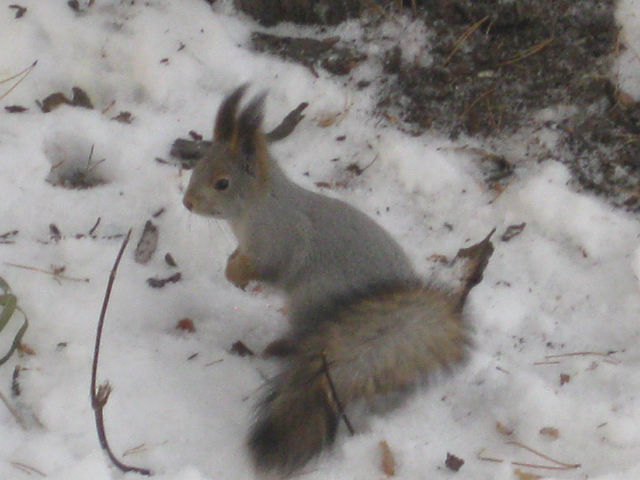 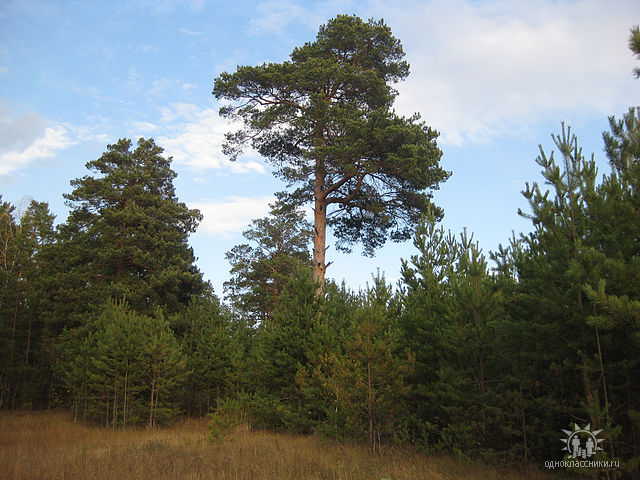 Река Ук
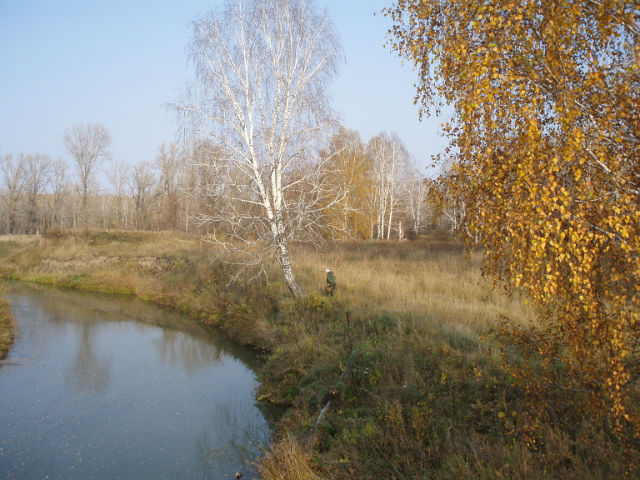 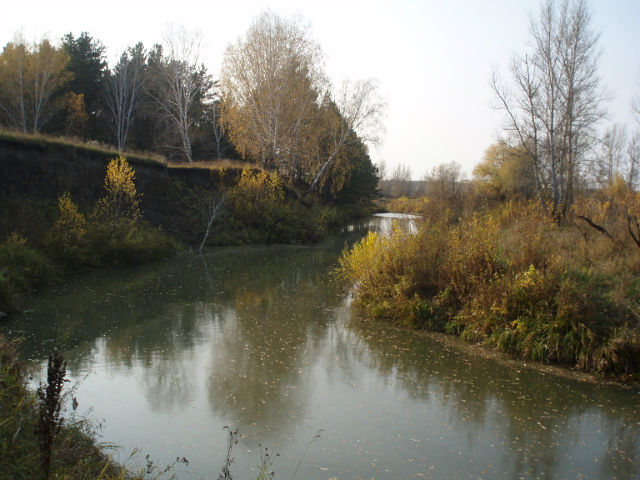 Пруд – любимое место отдыха жителей села
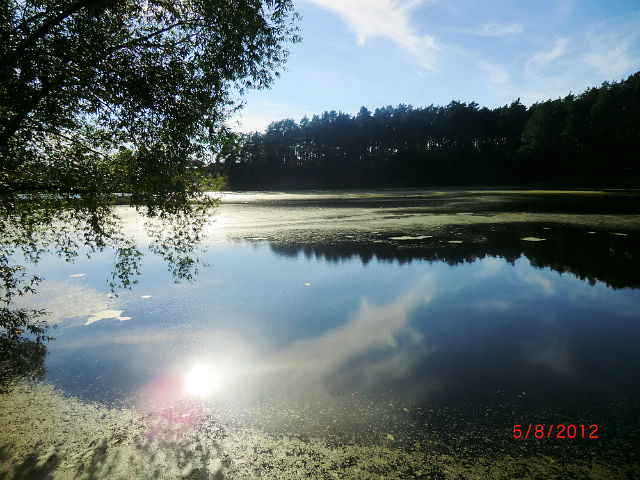 Закат над прудом
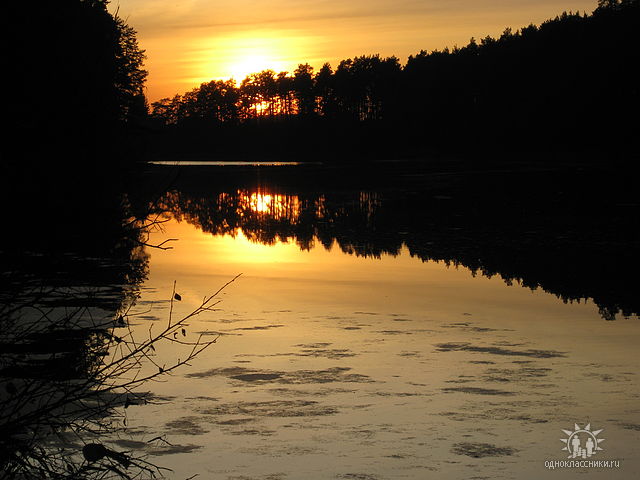 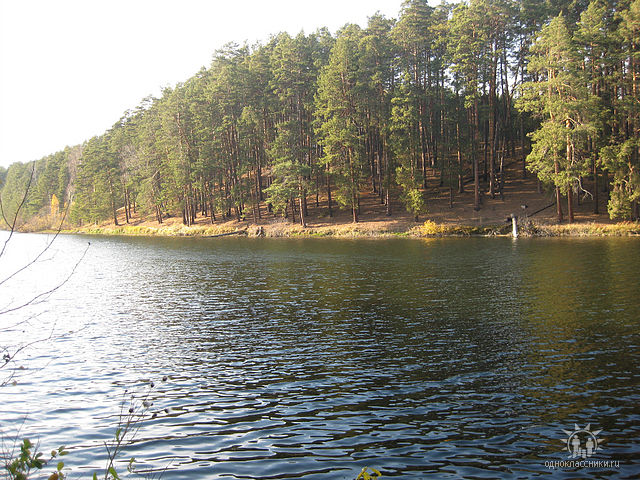